Всероссийская научно-практическая конференция «Эндоваскулярное лечение структурных заболеваний сердца и сосудов»
г. Москва, 16-17 декабря, 2016 года
Участники
Зарегистрировались на конференцию – 492
из них:
Координаторы: российские – 45, иностранные – 4
Участники – 330
доктора – 224
ординаторы – 73
сестры – 18
студенты – 15
Участники выставки – 106
Оргкомитет – 7
Участники Научно-практического Курса – 68, из них 13 – Координаторы

Количество пленарных заседаний – 1
Количество секционных заседаний – 6
Количество докладов на секционных заседаниях – 35
Количество круглых столов – 2
Количество докладов на круглых столах – 4
География участия - 38 регионов РФ,
Великобритания, Израиль, Германия, Армения, Беларусь, Словакия, Молдова, Узбекистан
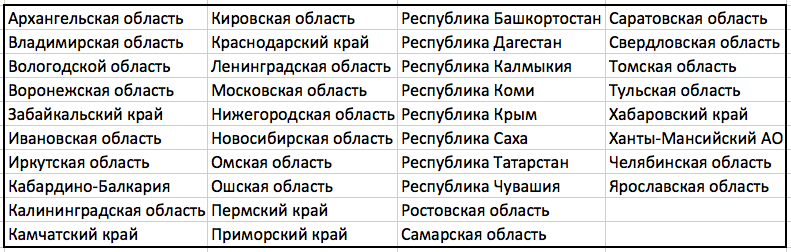 География участия – 63 города
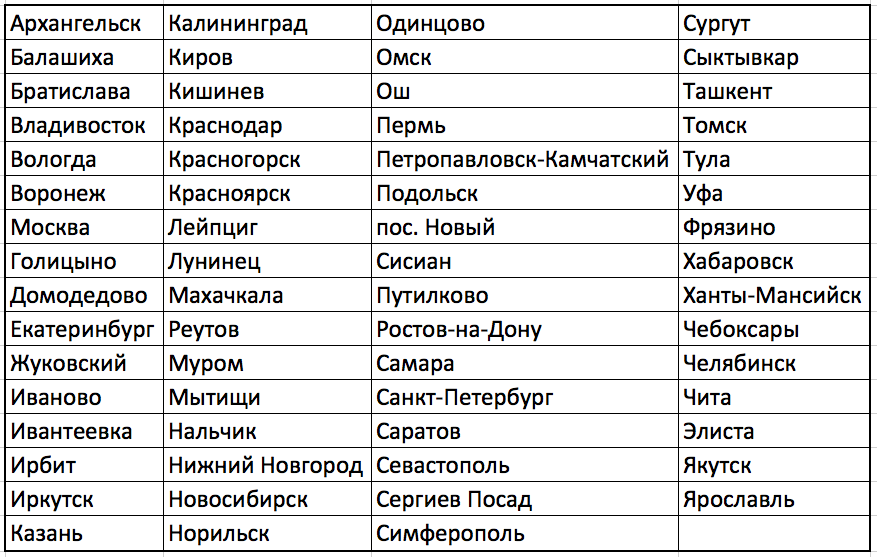 Благодарности
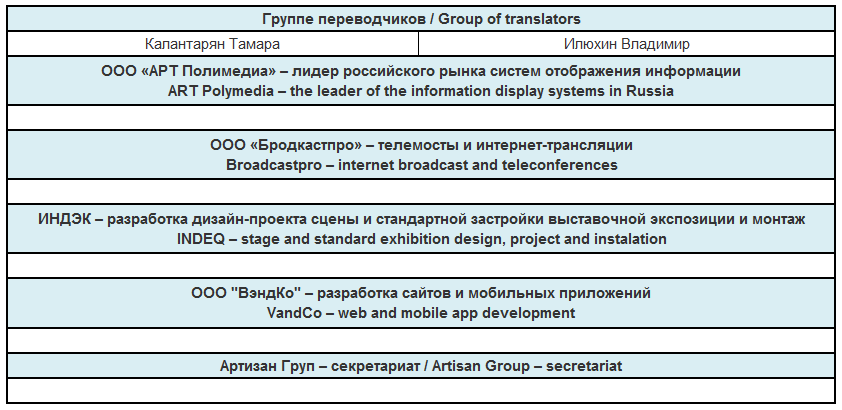 Титульные спонсоры
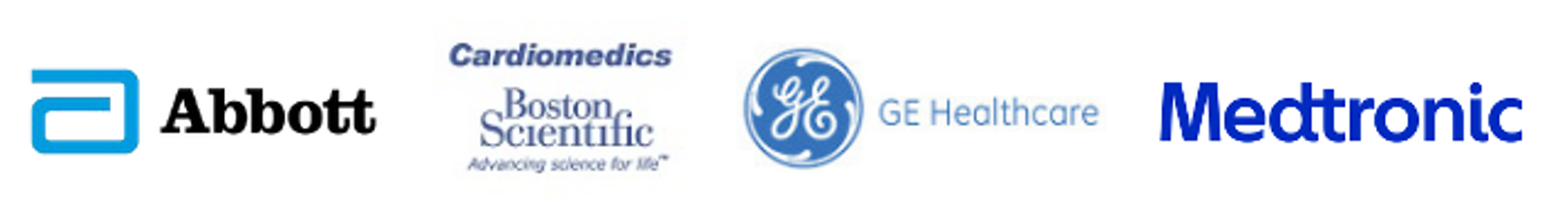 Спонсоры
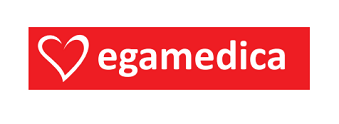 Участники выставки
Рекламный спонсор
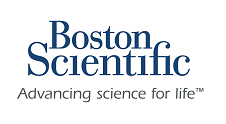 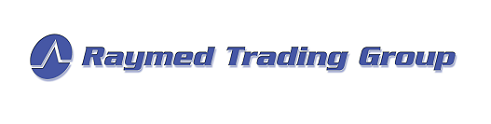 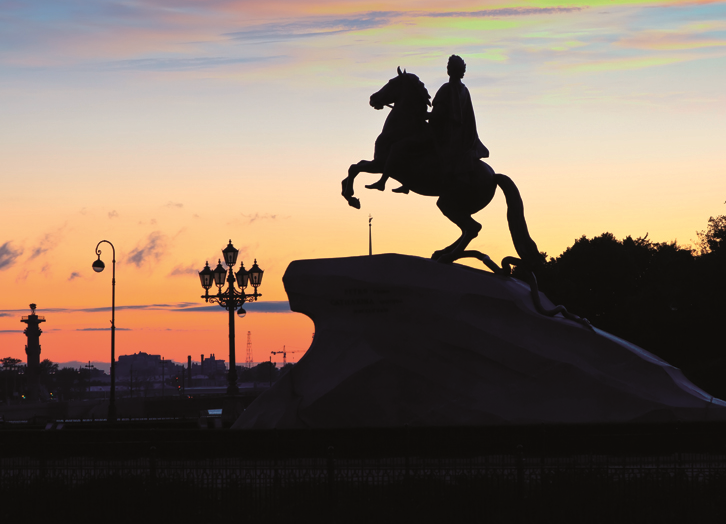 WELCOME TO THE TCT RUSSIA 2017June 8-10